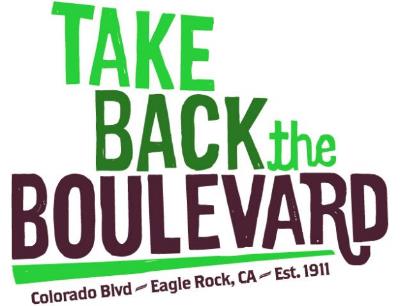 Eagle Rock City Hall
April 19,2017

Phase II Kickoff Meeting
V7
1
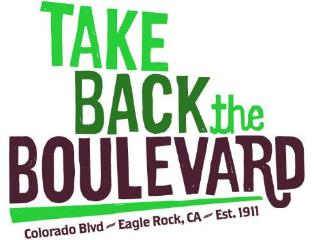 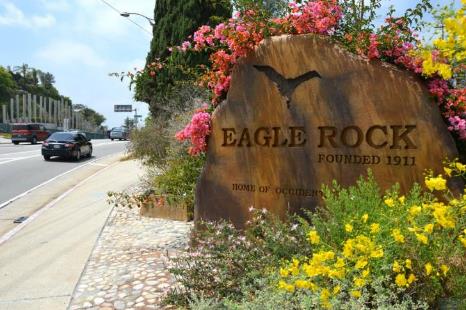 Welcome
Bob Gotham, Chair Take Back the Boulevard
Allen Compton, TBTB Steering Committee
Mark Vallianotos, TBTB Steeering Committee
Nate Hayward, Council District 14 – Public Works Director
Bureau of Street Services Representatives
V7
2
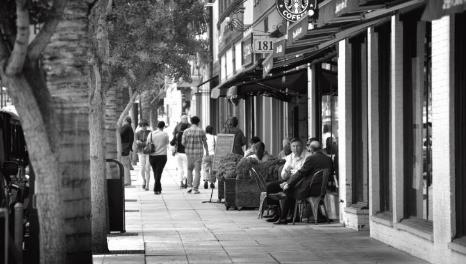 MAJOR 
GOALS
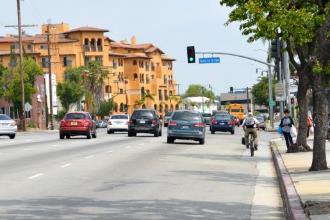 Safety
Sustainable
Equitable
Economic Vitality
Small Town Pride
V7
3
CommunityGuidedInitiative
V7
4
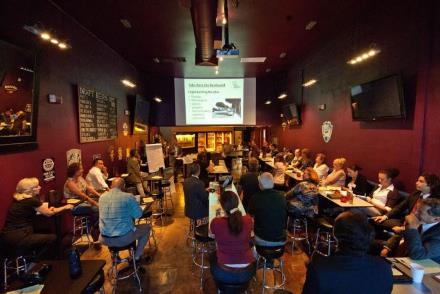 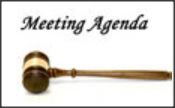 History
Phase II Introduction
Conceptual Plans
Next Steps
Coming Soon on a street near you
V7
5
How Did We Get Here?
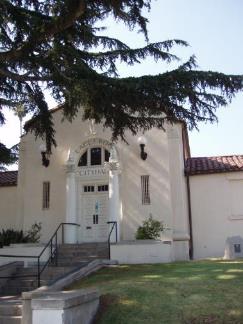 Strong Support 
from  
Councilmember
Jose Huizar
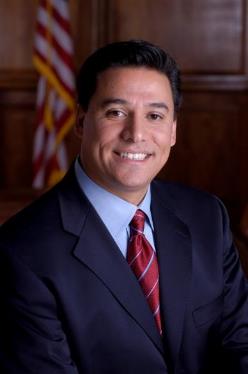 V7
6
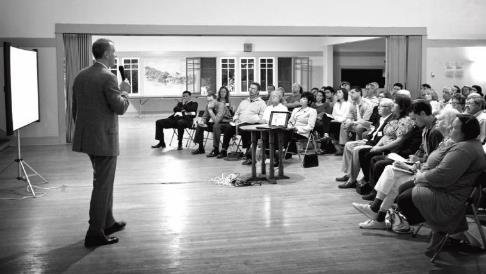 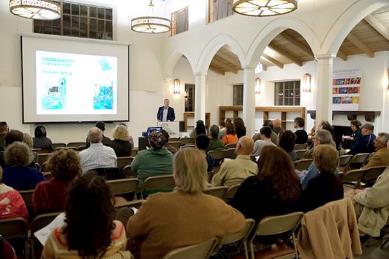 Community Involvement
2011 -2017
14 Community Meetings 
60 Steering Committee Meetings
Dedicated Community Leadership
Financial Support – TERA, CD14 & ERNC
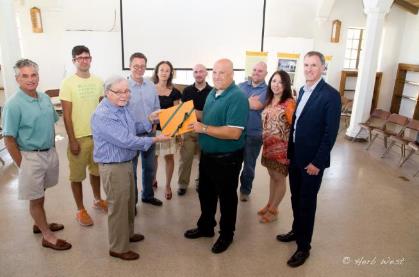 V7
7
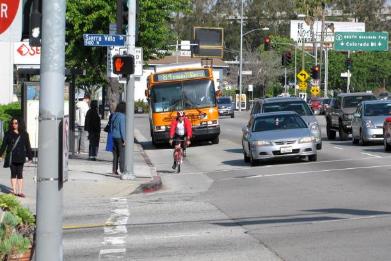 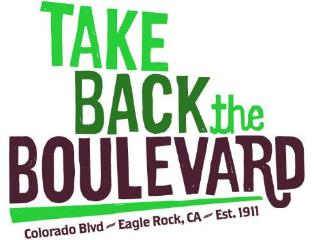 Accomplishments
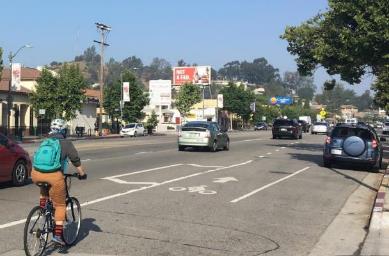 Safety 
Road Diet
Bike Lanes
V7
8
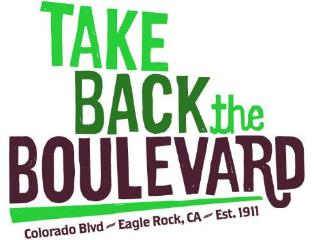 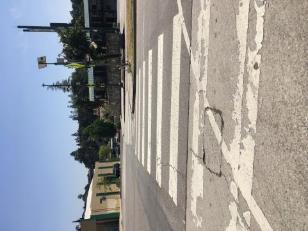 Accomplishments
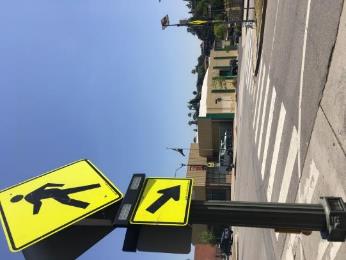 Safety 
Continental  Crosswalks
Protected Crosswalks
V7
9
ACCOMPLISHMENTCity Hall – Exterior Lighting
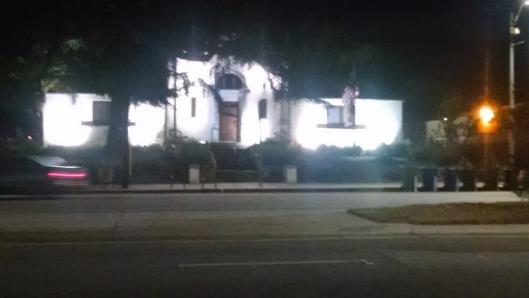 Supports the small town spirit and activates the Boulevard, making it safer.
V7
10
Accomplishment
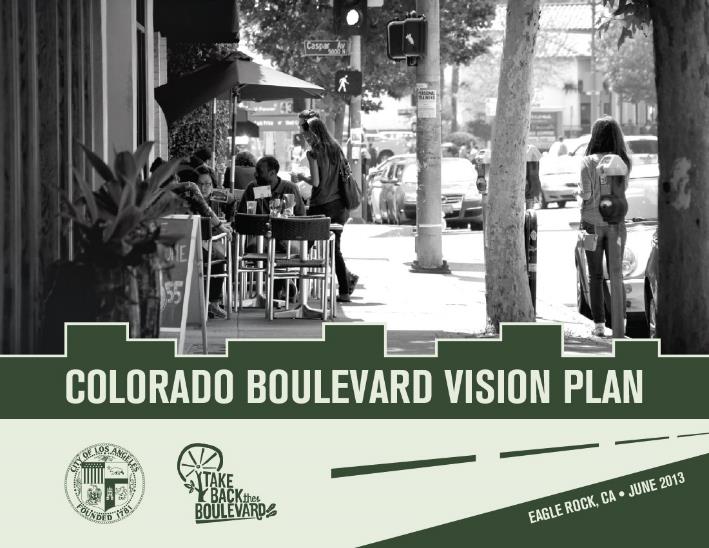 V7
11
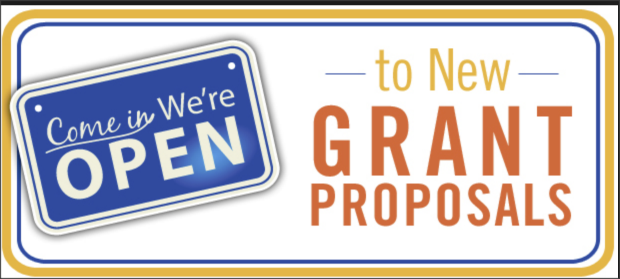 More to be done
V7
12
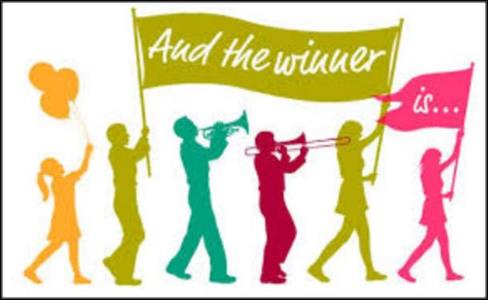 Eagle Rock
Metro Call for Projects                  $2.2M
Active Transportation Program    $9.7M
Total                                                 $11.9M
V7
13
Important Guidelines
Vision Plan                      Grant      Goals                               Guidelines
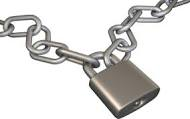 V7
14
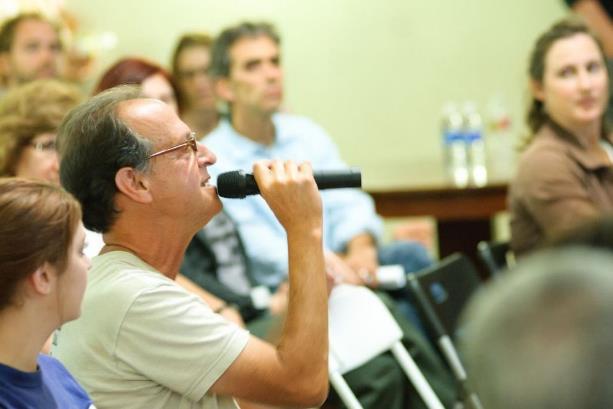 Community has spoken.
Some design alternatives to be resolved.
V7
15
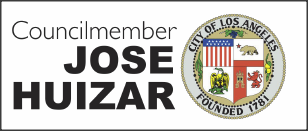 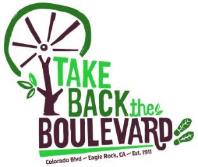 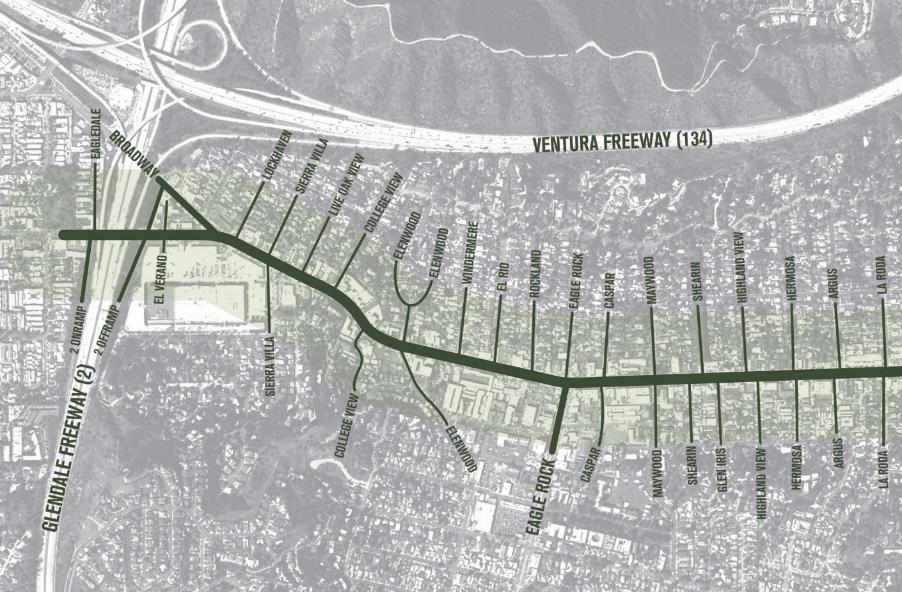 ConceptualPlans
V7
16
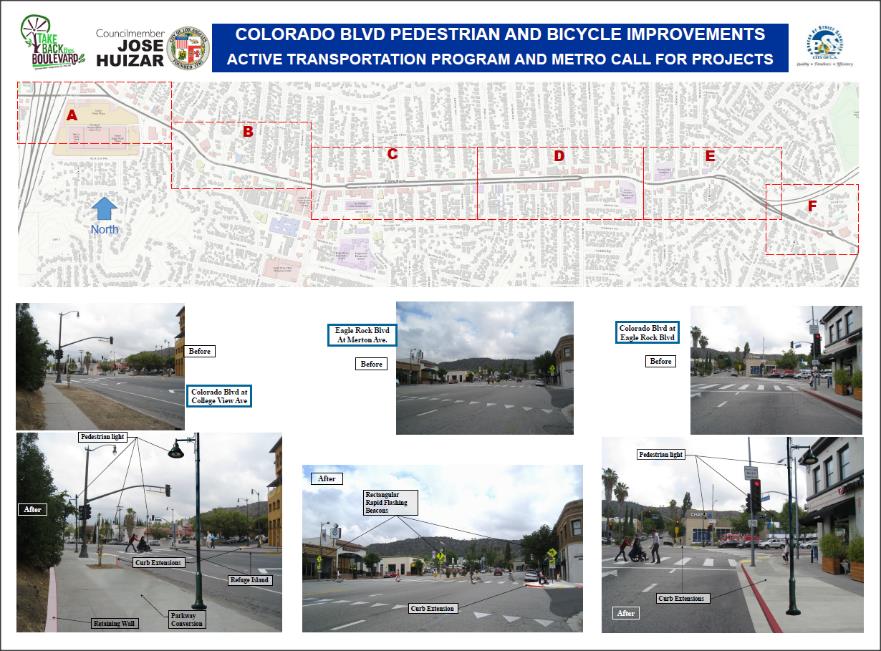 V7
17
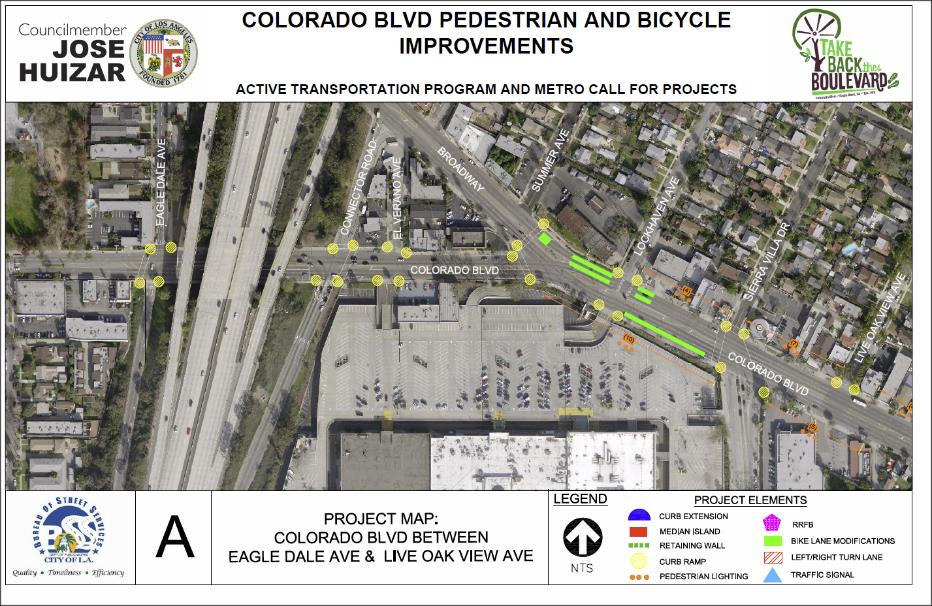 V7
18
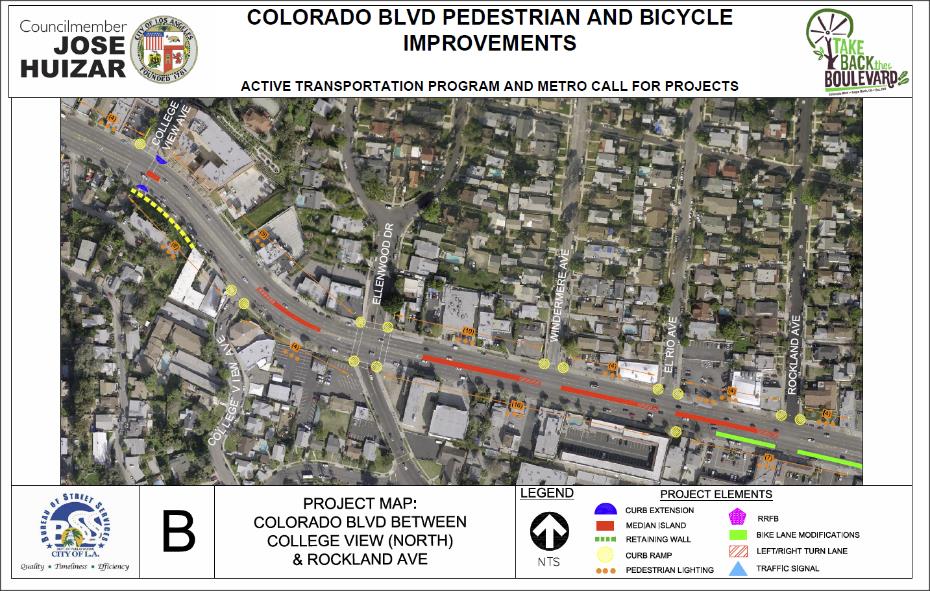 V7
19
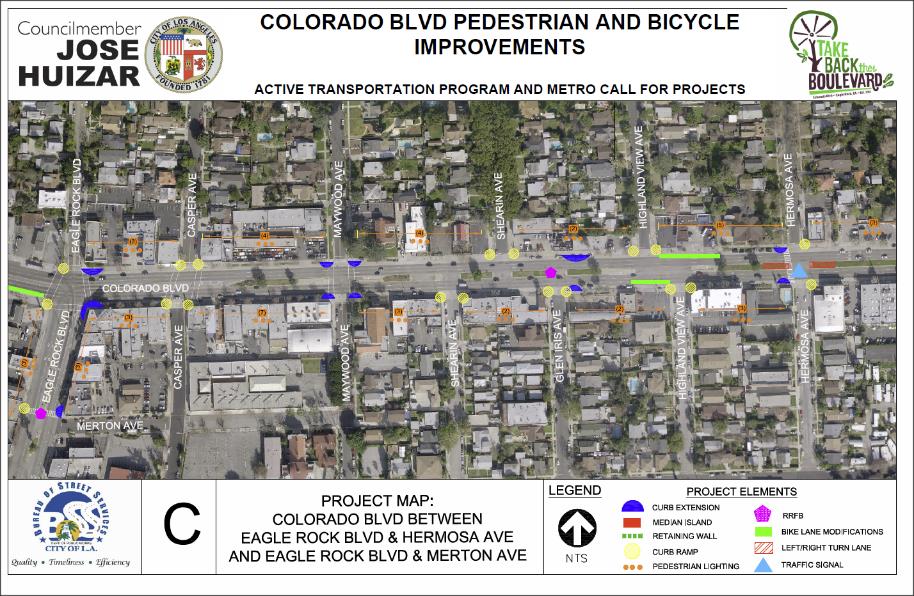 V7
20
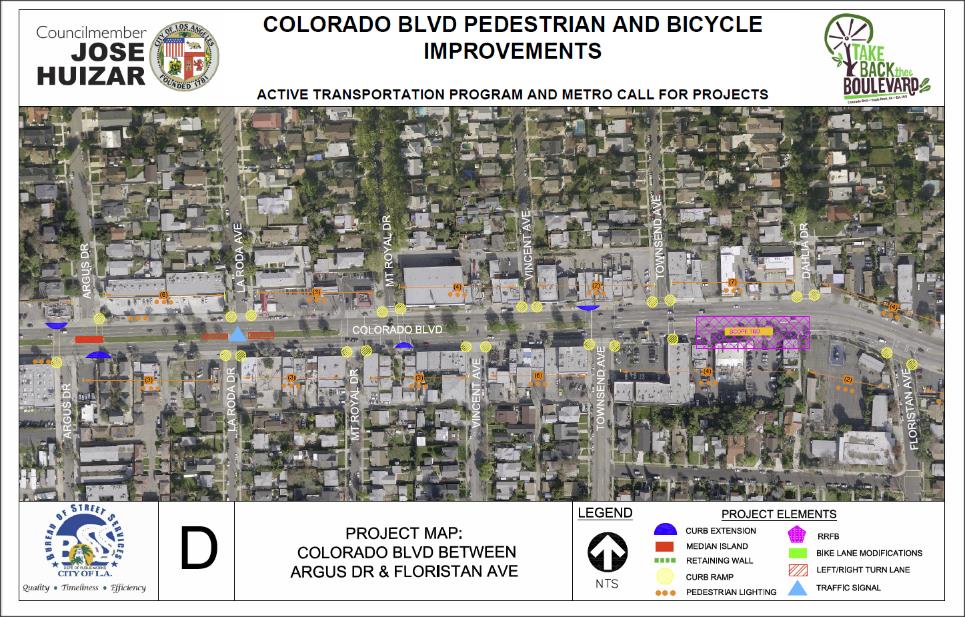 V7
21
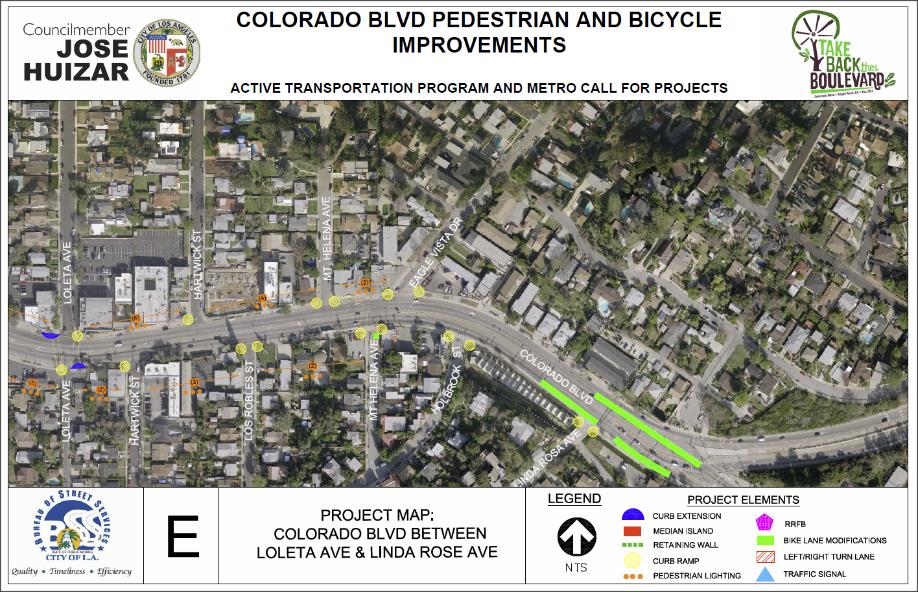 V7
22
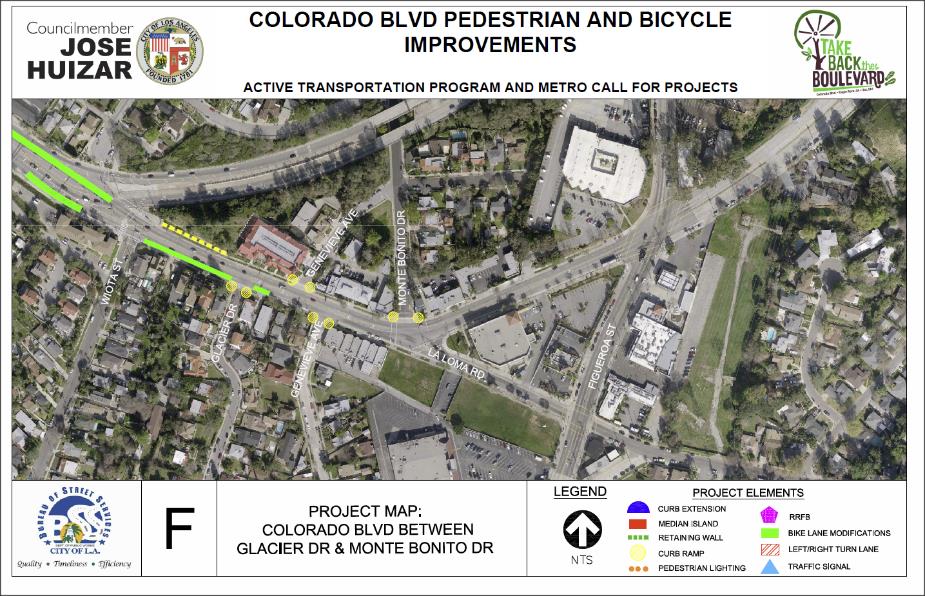 V7
23
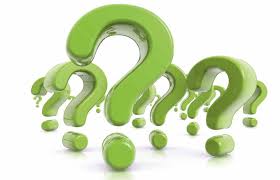 V7
24
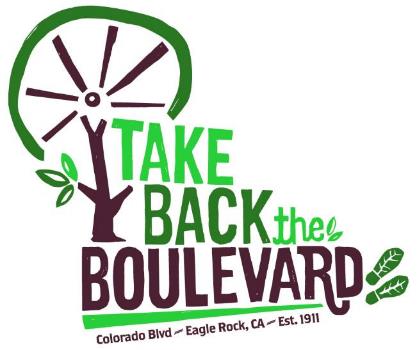 Next Steps
Community Meeting
BSS - Do it
Celebrate
V7
25
Coming soon, at a street nearby
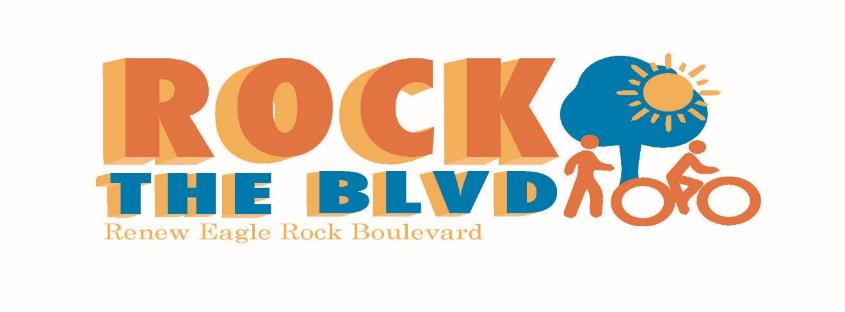 RTB Steering Committee
Bob Gotham, Chair	Brian Bowman
Allen Compton	Jane Demian
Kathleen Dunleavy	Severin Martinez
Sean Starkey		Mark Vallianotos
V7
26